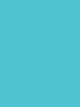 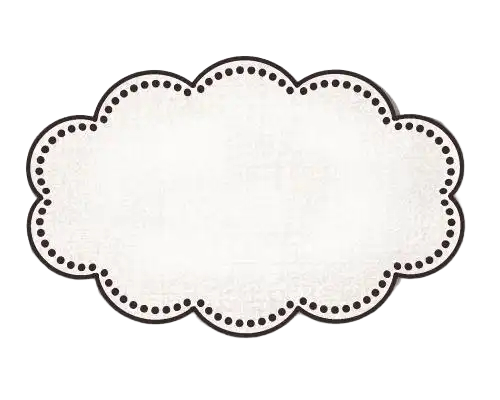 高职备考
英语阅读教程
主编 江韵 曾洪 罗婷
C
B
A
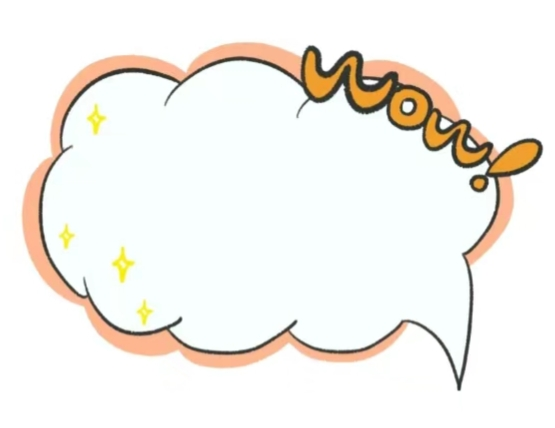 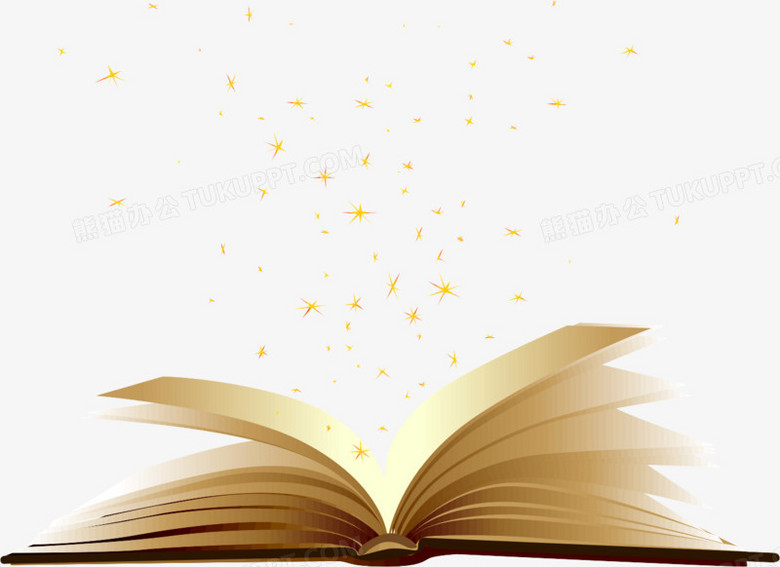 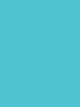 综合训练（一）
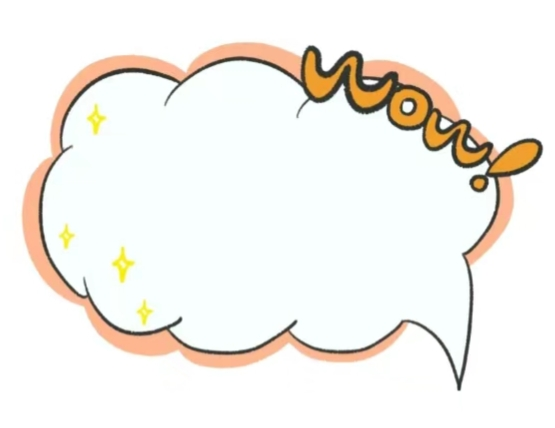 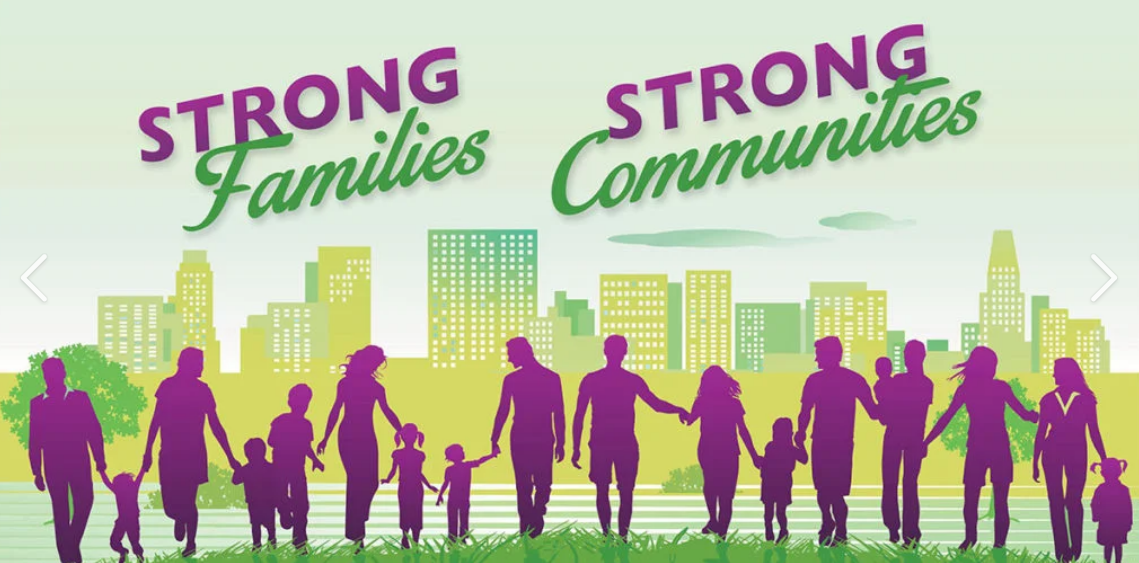 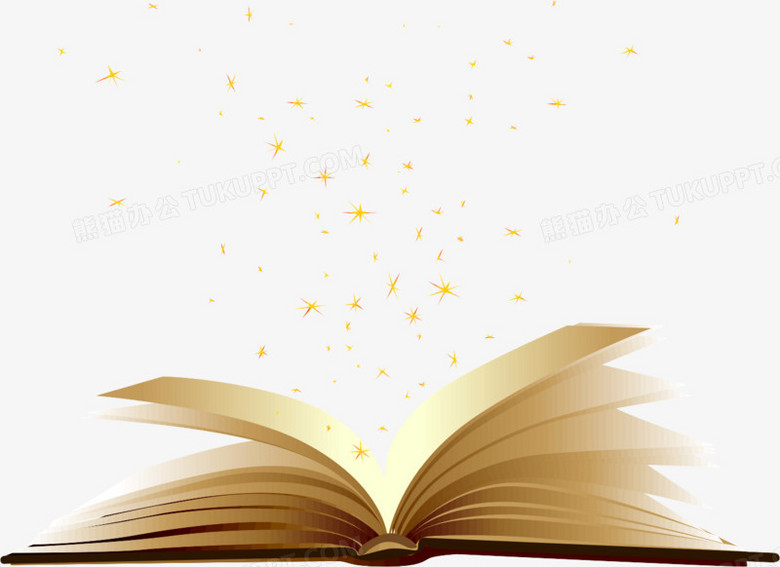 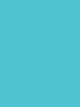 A. Read the following three passages and choose the best answers.
阅读以下三篇文章，并选择最佳选项。
Passage One
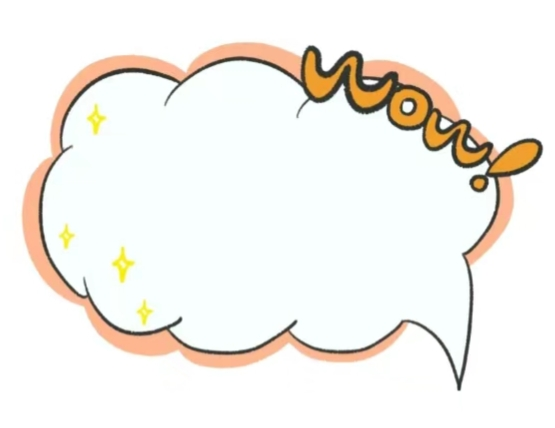 Tom and Jack are good friends. They live next to each other and their farms are both at the foot of the mountain. In this way, they can help each other. However, neither of them likes to use their brains. They work hard, but they are both poor. Most villagers have built new houses, but they still live in broken houses. They have never found the reason.
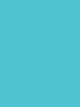 Once, Tom went to town to buy some medicine for his wife. In the town, he heard that the apples in the city were expensive. He told Jack about it as soon as he came back. They decided to take some apples to the city. They borrowed some money from their friends and bought nearly 1,000 kilograms of apples in the villages and carried them to the city on a tractor (拖拉机). Bad luck! When they arrived, there were already a lot of people selling apples. After a few days, they had to sell them at a low price. They felt unhappy and went back to their village.
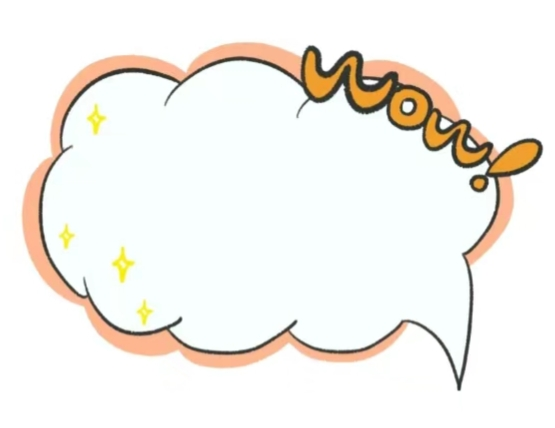 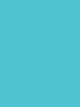 “I can’t understand why we sustained (蒙受) losses in business while others always profit,” Tom asked one day.
“The tractor was too small,” Jack said without thinking. “We’ll carry more apples on a truck next time!”
“I agree!” said Tom. “How foolish we were!”
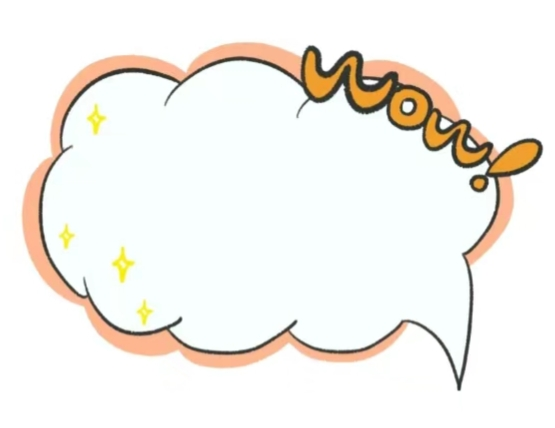 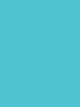 (     ) 1. Tom and Jack live in broken houses because __________.
A. they hope to save money
B. they’re both poor
C. they work at the foot of the mountain
D. they’re not far from their farms
B
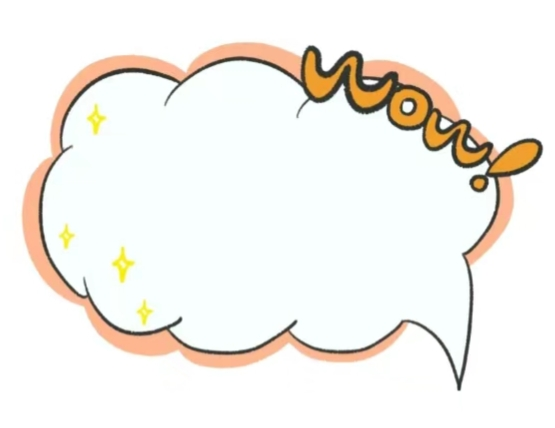 【解析】事实细节题。根据第一段第五句“...but they are both poor”可知，虽然他们工作努力，但他们都很穷。大多数村民建了新房子，但他们仍然住在破房子里。故选B项。
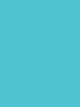 (     ) 2. The two farmers carried the apples to the city to __________.
A. make a journey 		B. visit some places of interest
C. meet their friends 		D. make a profit
D
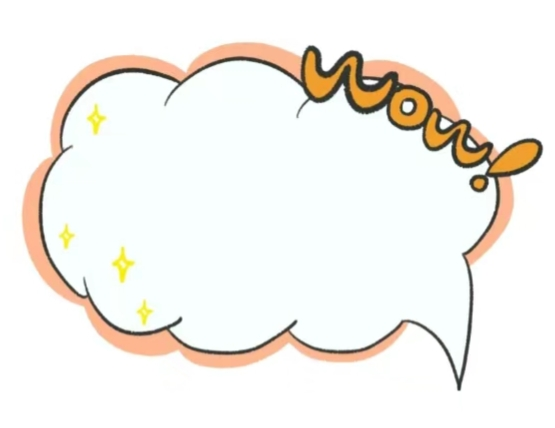 【解析】推理判断题。根据第二段第二句“...he heard that the apples in the city were expensive”可推知，这两个农民把苹果运到城里是为了赚钱。故选D项。
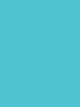 (     ) 3. The two farmers had to sell their apples at a low price because __________.
A. theirs weren’t as good as the others’
B. theirs were much smaller than the others’
C. there were a lot of apples in the city
D. they forgot to carry them on a truck
C
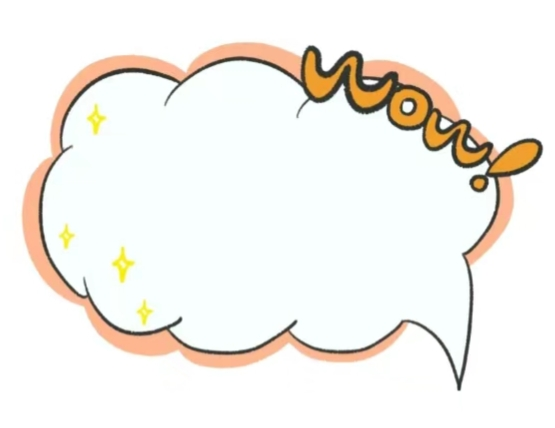 【解析】事实细节题。根据第二段第六、七句“Bad luck! ...there were already a lot of people selling apples”可知，两个农民不得不低价出售他们的苹果，是因为城里已经有许多人卖苹果，导致供过于求。故选C项。
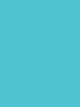 (     ) 4. Tom and Jack were unhappy because __________.
A. they sustained losses in business
B. they lost some money in the city
C. something was wrong with the tractor
D. other people profited in the city
A
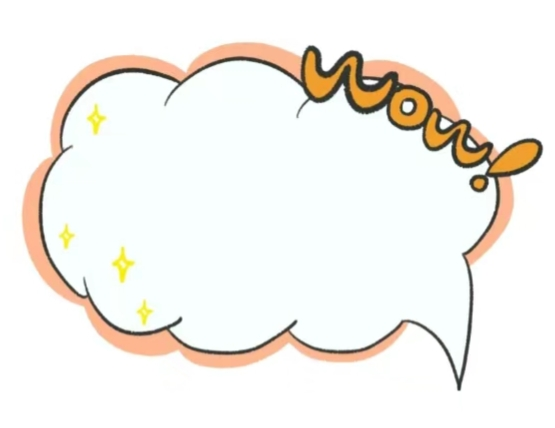 【解析】事实细节题。根据第三段“I can’t understand why we sustained losses in business while others always profit”可知，他们生意亏本，所以很不高兴。故选A项。
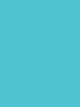 (     ) 5. Which of the following statements is true?
A. The two farmers found out why they were poor.
B. The two farmers will soon get rich.
C. Neither of the farmers is clever.
D. The two farmers decided to buy a truck.
C
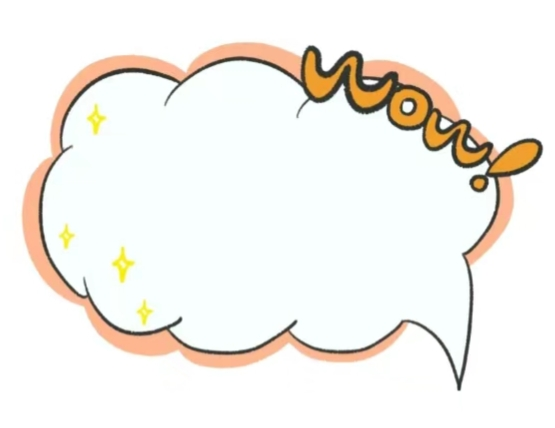 【解析】事实细节题。根据第一段第四句“However, neither of them likes to use their brains（但他们都不喜欢动脑筋）”可知，这两个农民都不聪明。故选C项。
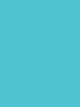 Passage Two
Online shopping has become incredibly popular in recent years. Many people like shopping online because it’s very convenient. There are more products to choose from online platforms. You can easily find items that are on sale or use a coupon to get a discount. It’s important to check whether a product is suitable for you before buying. For example, when you want to buy some clothes, you may choose brick-and-mortar stores (实体店) because you can try the clothes. However, most online stores provide size charts and allow you to try on the clothes virtually. Many available technology has been applied to online shopping.
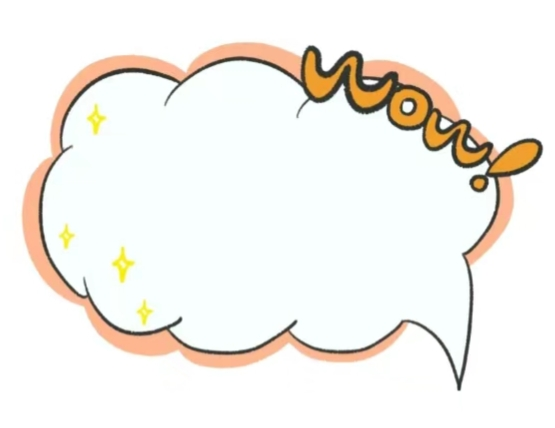 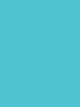 When shopping online, it’s also helpful to read the reviews from other customers. They can tell you whether the material is of good quality or whether the product sells well. You should also pay attention to the style of the item. Even if something is on sale, it’s not a good deal if it doesn’t suit your taste.
Online stores frequently offer products that are not available in traditional brick-and-mortar stores. However, one drawback is that you cannot touch or see the item in person before buying. To overcome this, many online shops have excellent customer service teams you can communicate with if you have any questions about the product. This makes the online shopping experience almost as satisfying as going to a store.
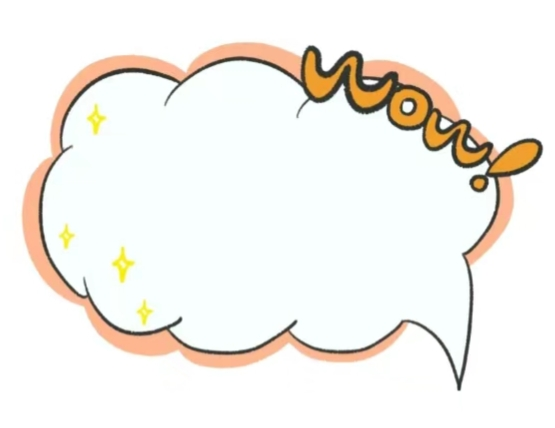 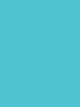 (     ) 1. We can infer that online shopping has some advantages over brick-and-mortar shopping EXCEPT that __________.
A. there are more products to choose from online platforms
B. you can easily find items on sale or get discounts online
C. you can try on clothes in person when shopping online
D. many online stores provide size charts and virtual try-on service
C
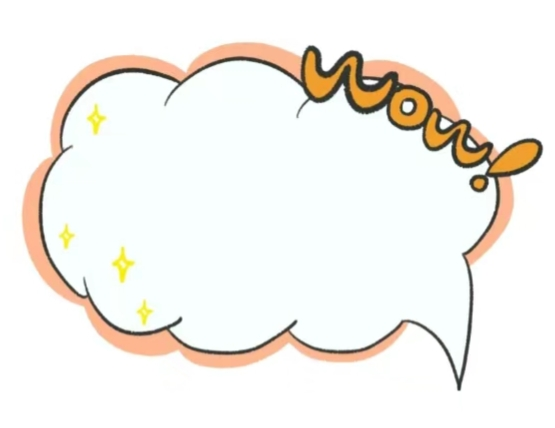 【解析】推理判断题。文章第一段提到在实体店买衣服可以试穿，而网上购物不能亲自试穿，虽然有虚拟试穿和尺码表，但不能等同于亲自试穿。故选C项。
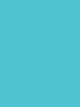 (     ) 2. What can we learn from the customer reviews?
A. Shipping time and delivery options.
B. The store’s return policy and after-sales service.
C. The quality and popularity of a product.
D. The availability of an item in stock.
C
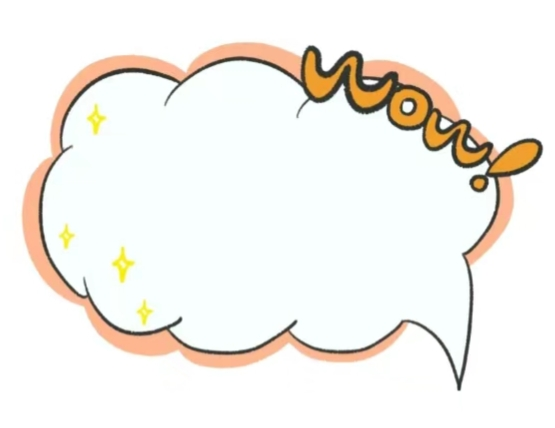 【解析】事实细节题。根据文章第二段第二句“They can tell you whether the material is of good quality or whether the product sells well”可知，消费者的评价能提供的信息包括产品的质量或产品的销量。故选C项。
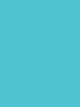 (     ) 3. It can be inferred that if an item is on sale but doesn’t suit your taste, __________.
A. it is still a good deal 
B. it is not a good deal
C. you should buy it immediately 
D. you should ask for a discount
B
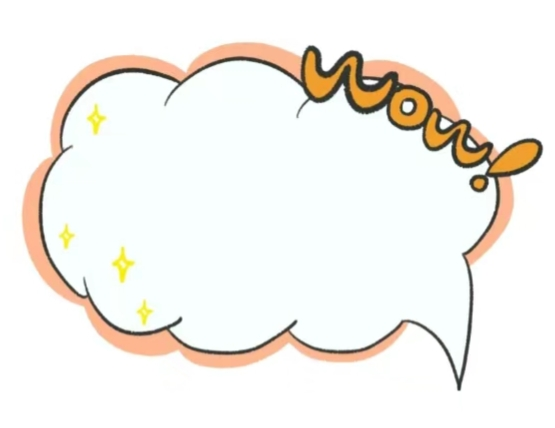 【解析】推理判断题。第二段最后一句提到，即使某样东西在打折，如果它不适合你的口味，那也不是一笔好买卖。故选B项。
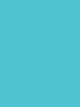 (     ) 4. What can you do if you have questions about a product when shopping online?
A. Give up buying it.
B. Complain to friends and families.
C. Talk with the online customer service teams.
D. Wait for it to go on sale.
C
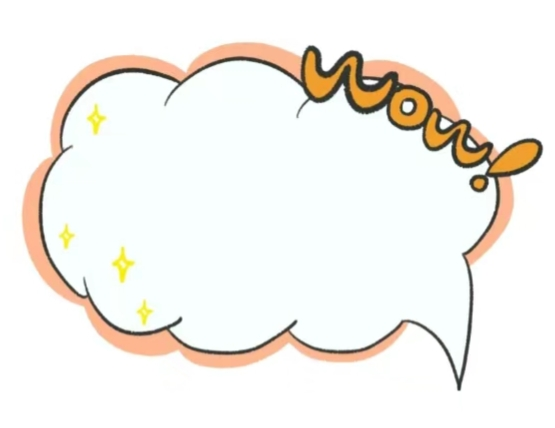 【解析】事实细节题。从文章第三段第三句“...many online shops have excellent customer service teams you can communicate with if you have any questions...”可知，如果对产品有疑问可以和网店的客服团队沟通。故选C项。
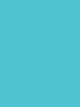 (     ) 5. What is the primary purpose of the passage?
A. To encourage readers to shop online more frequently.
B. To provide tips for having a successful online shopping 
     experience.
C. To compare the advantages and disadvantages of online 
     shopping.
D. To discuss the growing popularity of online shopping.
B
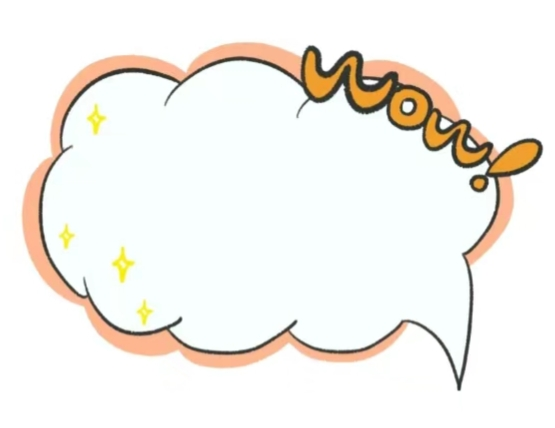 【解析】主旨大意题。通读文章可知，本文提供了一些网上购物的建议。故选B项。
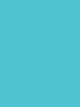 Passage Three
Modern transportation has transformed the way we live, work and travel. (1) __________ The train can run at incredible speeds, making long-distance travel both fast and convenient. For example, it used to take a few hours by car, and traffic jams often occurred. (2) __________
D
E
2【解析】
1【解析】
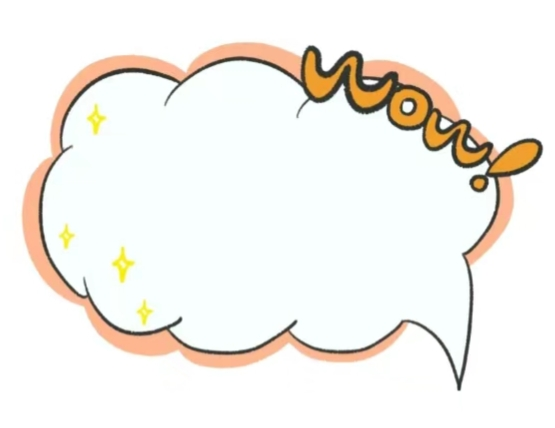 A. Technology has also made it easier for you to find where you want to go.
B. For example, there might be better public transport and parking facilities in the city center.
C. Bike lanes, electric buses and carpooling incentives are all parts of this green plan.
D. One of the most impressive advaces is the high-speed train.
E. Now it can be completed in a short time.
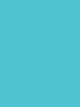 Back
1. 【解析】根据空格后一句的“The train”可以推测，前一句应该提及列车/火车。故选D项。
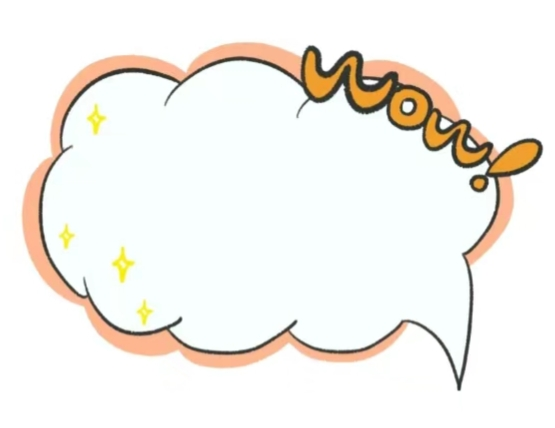 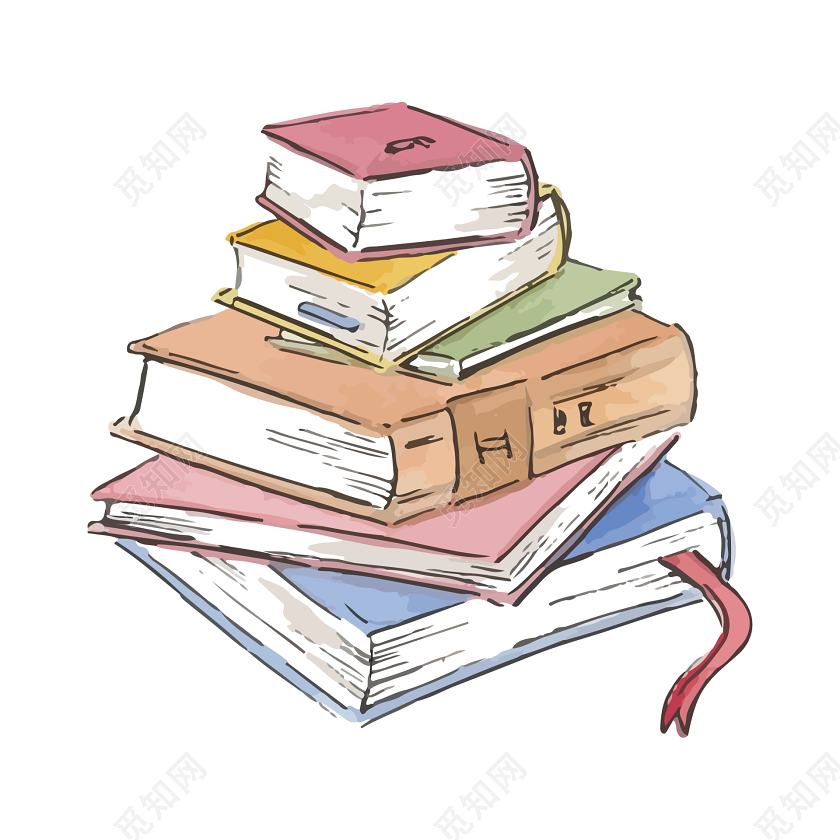 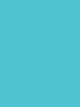 Back
2. 【解析】根据空格前一句可知，过去乘车需要几个小时，并且经常发生交通堵塞。空格处应承接上文，说明现在的情况。E项意为“现在它可以在很短的时间内完成”，符合上下文逻辑关系。故选E项。
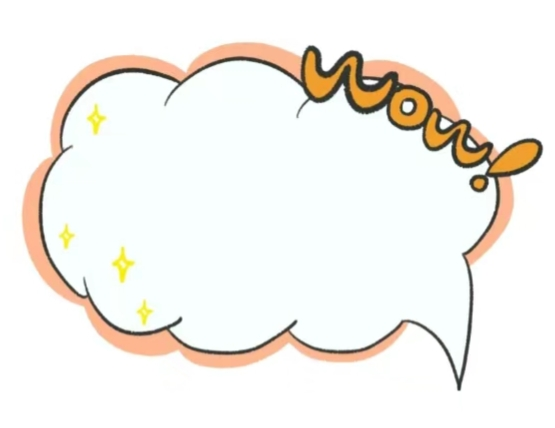 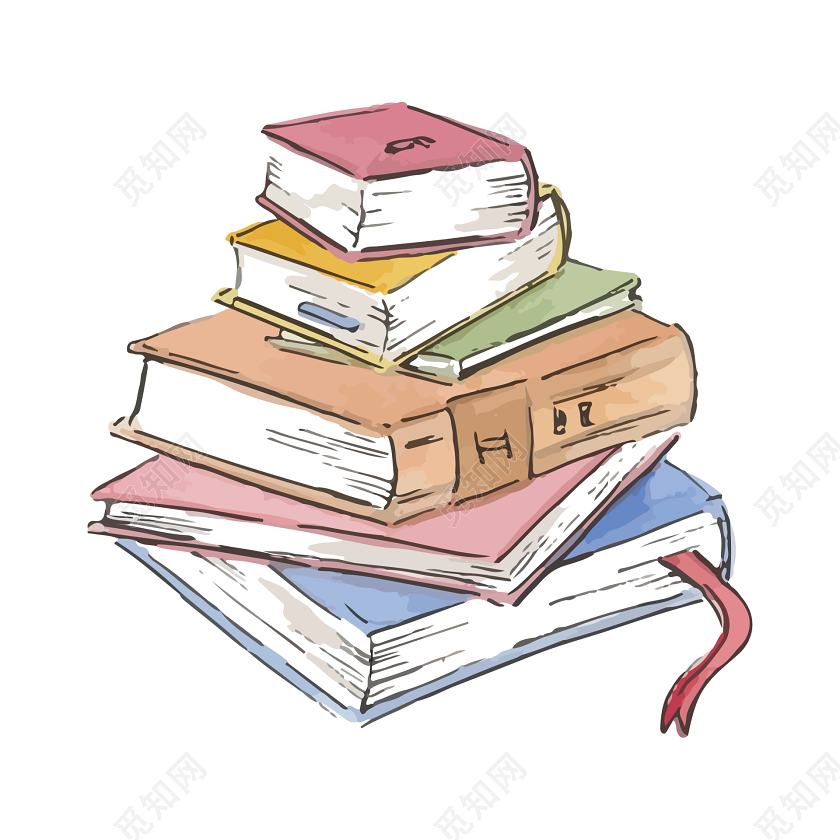 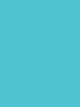 Urban planners are also paying attention to the choice of green transportation to reduce pollution and make our living environment healthier. (3) __________ During rush hours, these choices can be lifesavers and help people avoid the pressure of a crowded commuting.
C
【解析】
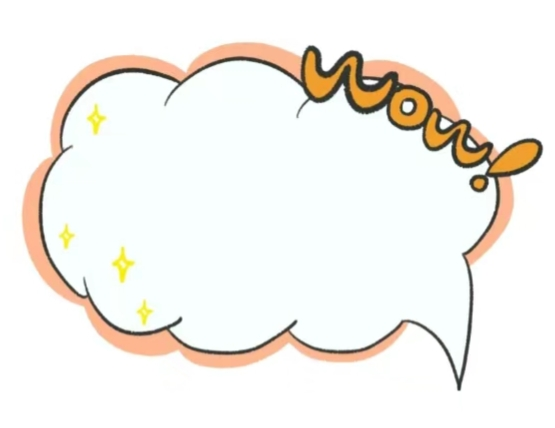 A. Technology has also made it easier for you to find where you want to go.
B. For example, there might be better public transport and parking facilities in the city center.
C. Bike lanes, electric buses and carpooling incentives are all parts of this green plan.
D. One of the most impressive advaces is the high-speed train.
E. Now it can be completed in a short time.
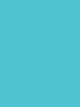 Back
3.【解析】根据空格后一句“在高峰时段，这些选择可以成为救命稻草，帮助人们避免拥挤通勤带来的压力”，可推测空格处应该描述避免交通堵塞的措施。C项提到“自行车道、电动公交车以及拼车激励措施”，符合上下文逻辑关系。故选C项。
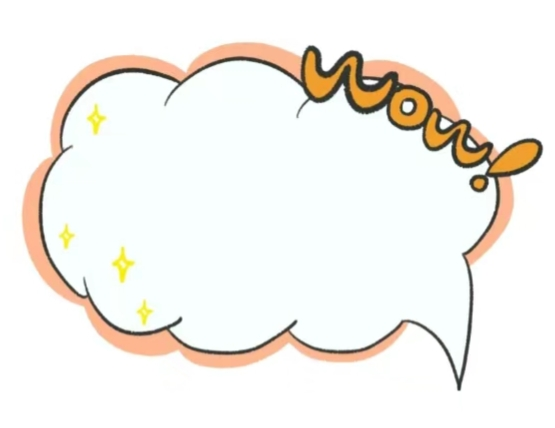 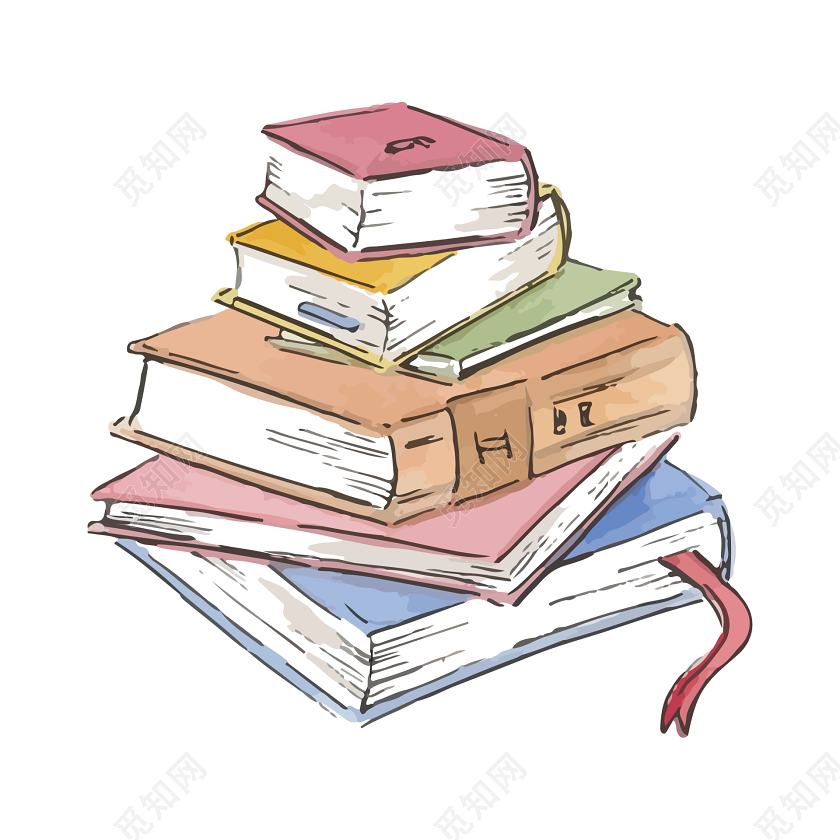 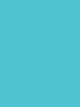 Considering these modern transportation, new urban areas are being developed. (4) __________ Knowing how to express your destination can help you get accurate directions from local people or use navigation apps more effectively.
B
【解析】
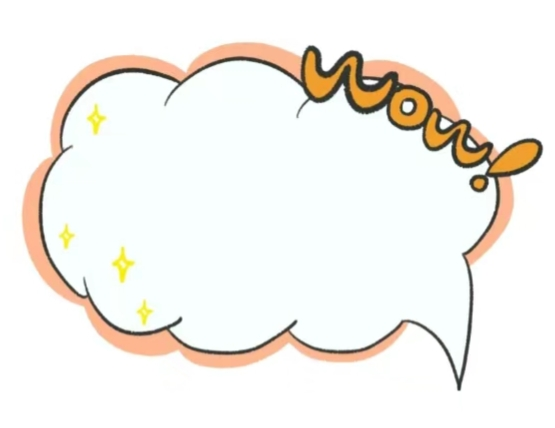 A. Technology has also made it easier for you to find where you want to go.
B. For example, there might be better public transport and parking facilities in the city center.
C. Bike lanes, electric buses and carpooling incentives are all parts of this green plan.
D. One of the most impressive advaces is the high-speed train.
E. Now it can be completed in a short time.
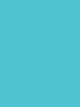 Back
4. 【解析】根据空格前一句“考虑到这些现代交通方式，新的城市区域正在开发中”，后一句应对前一句进行衔接。B项意为“例如，在市中心可能会有更好的公共交通和停车设施”，符合上下文逻辑关系。故选B项。
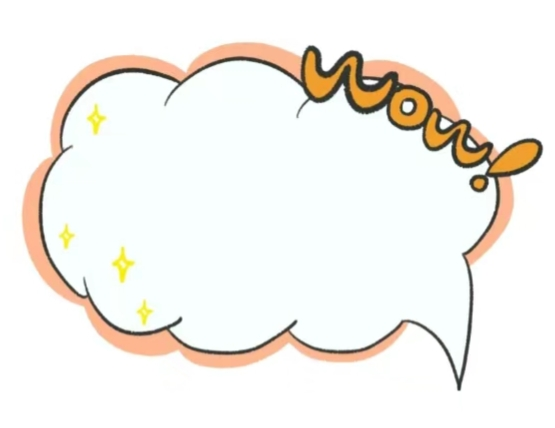 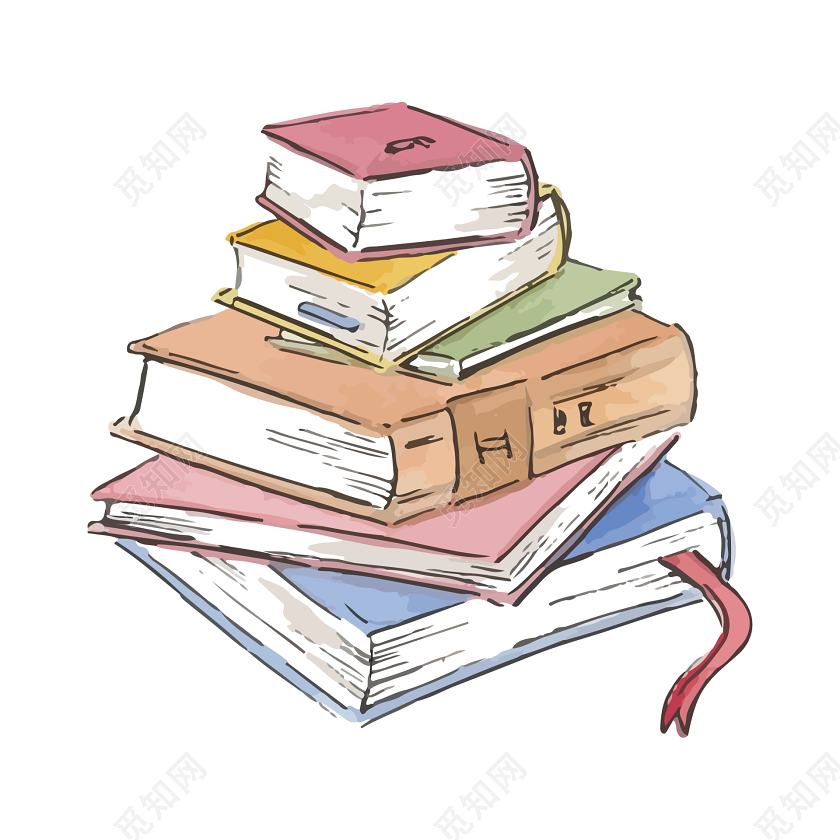 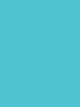 (5) __________ Whether you are driving, walking, or taking public transportation, the app can show you the fastest route. When planning a trip, make sure to address any potential problems, such as road closures or construction, in order to avoid any delay.
A
【解析】
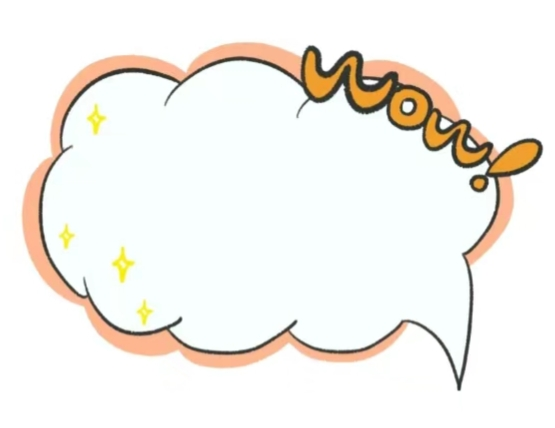 A. Technology has also made it easier for you to find where you want to go.
B. For example, there might be better public transport and parking facilities in the city center.
C. Bike lanes, electric buses and carpooling incentives are all parts of this green plan.
D. One of the most impressive advaces is the high-speed train.
E. Now it can be completed in a short time.
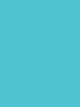 Back
5. 【解析】结合空格后“无论你是开车、步行还是乘坐公共交通工具，这个软件可以向你显示最快的路线”，可以推测前一句应该也与现代信息技术有关。A项意为“技术也使你更容易找到去往目的地的路”，符合语境。故选A项。
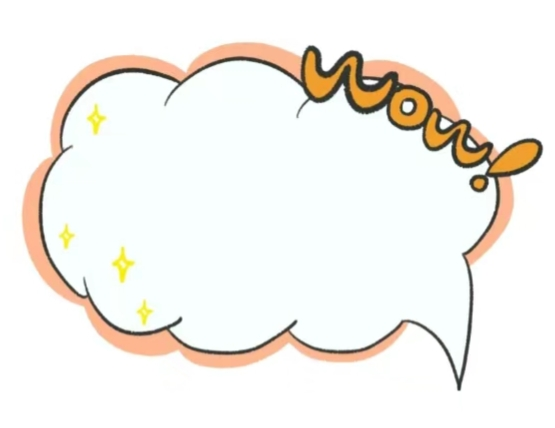 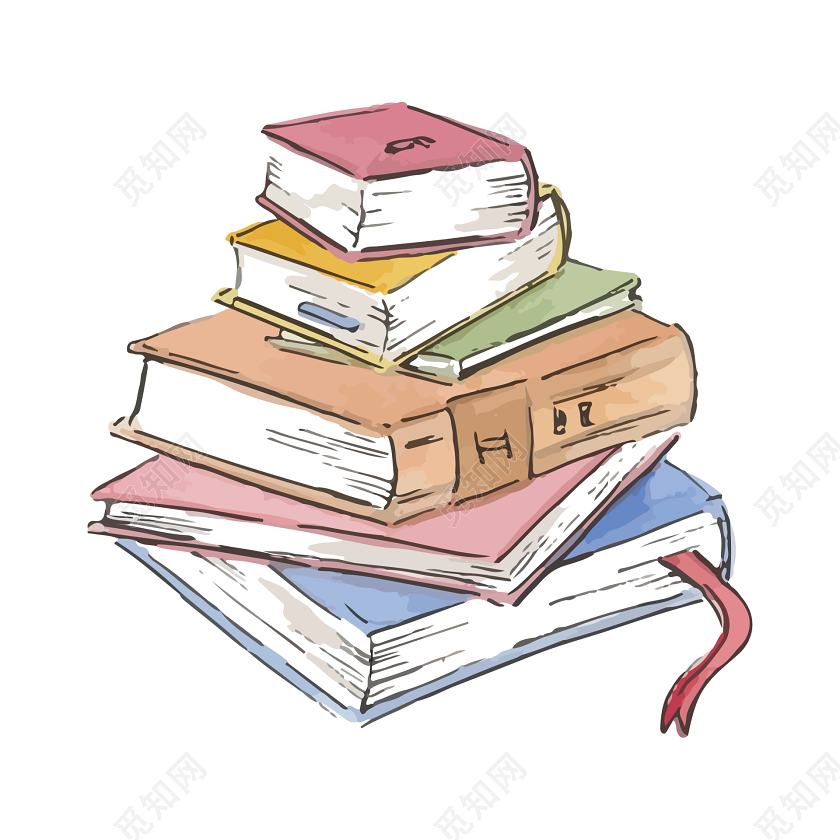 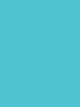 B. Read the passage and choose the best answer for each blank.阅读文章，并为各题选出最佳选项。
At the 2024 Summer Olympics, 21-year-old tennis player Zheng Qinwen, who had spent more than ten years on her strict training, won the women’s singles gold medal 1      —the first-ever for a Chinese and even Asian tennis player.
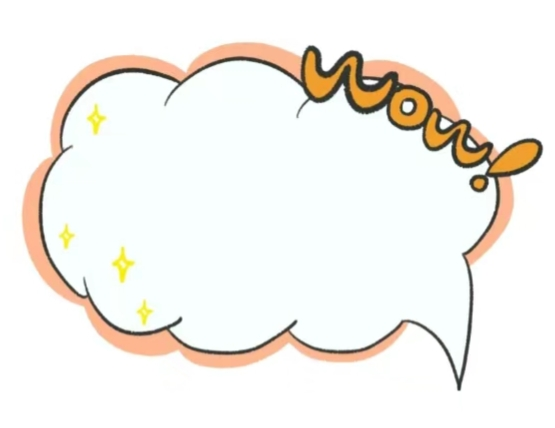 (     ) 1. A. historically 	B. surprisingly 	C. happily	 D. suddenly
A
1【解析】
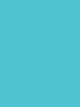 Back
1.【解析】A项意为“历史性地”；B项意为“令人惊讶地”；C项意为“开心地”；D项意为“突然地”。根据后文的“the first-ever for a Chinese and even Asian tennis player”可知，郑钦文是历史上中国乃至亚洲的首位网球奥运冠军，因此这是历史性的事件。故选A项。
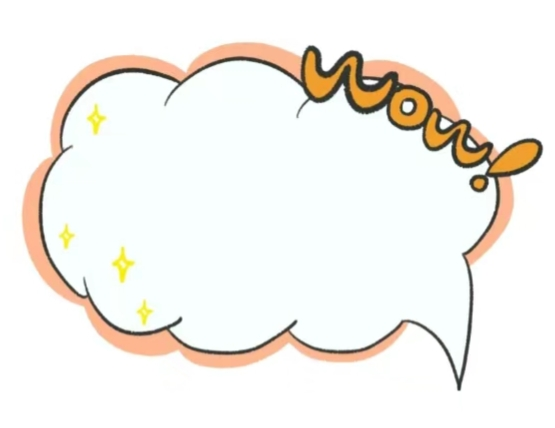 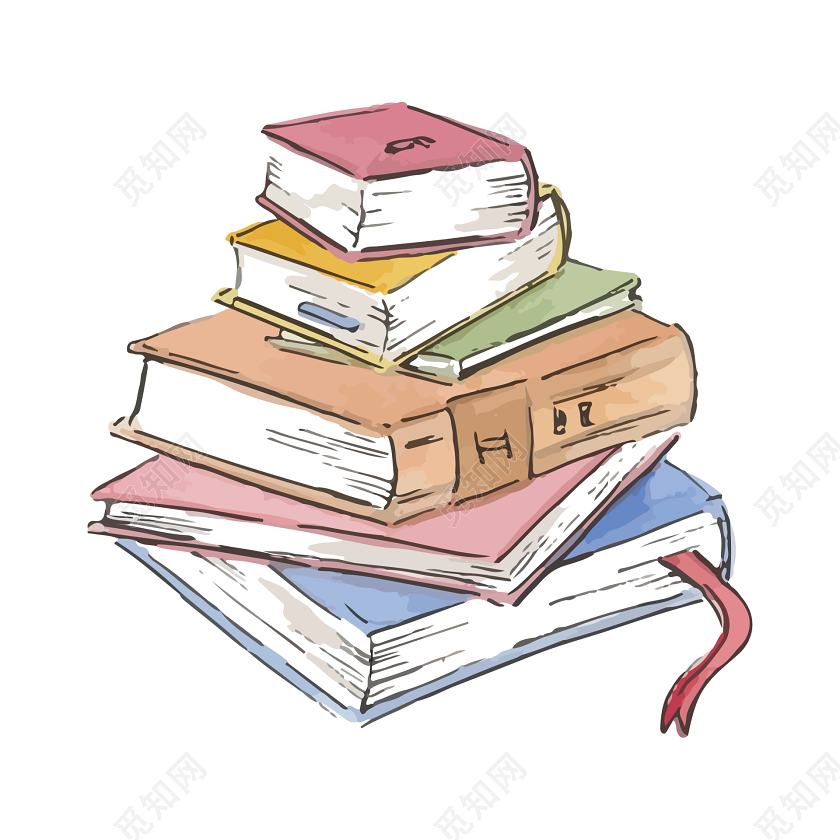 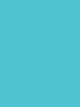 “When I finally won the match, I had not only overcome the 2      , but also broken my own limits,” Zheng said. This new 3      has earned her not only greater success, but also the title of “Queen Wen” among her fans.
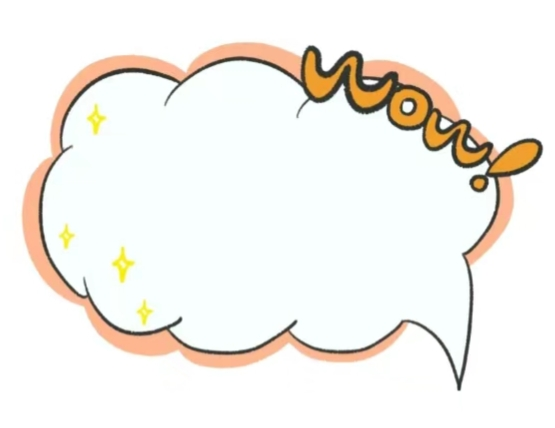 (     ) 2. A. task 		B. game         C. challenge 	D. competition
(     ) 3. A. finding 	B. victory      C. result 		D. fact
C
B
2【解析】
3【解析】
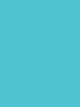 Back
2.【解析】A项意为“任务”；B项意为“游戏；比赛”；C项意为“挑战”；D项意为“比赛”。根据空格前的“overcome（克服）”可知，奥运会这场比赛对她来说是一次挑战。故选C项。
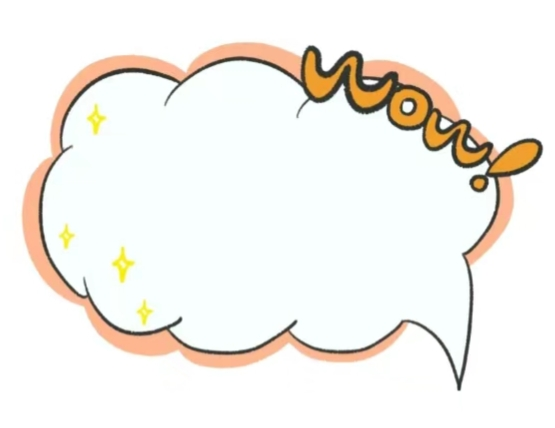 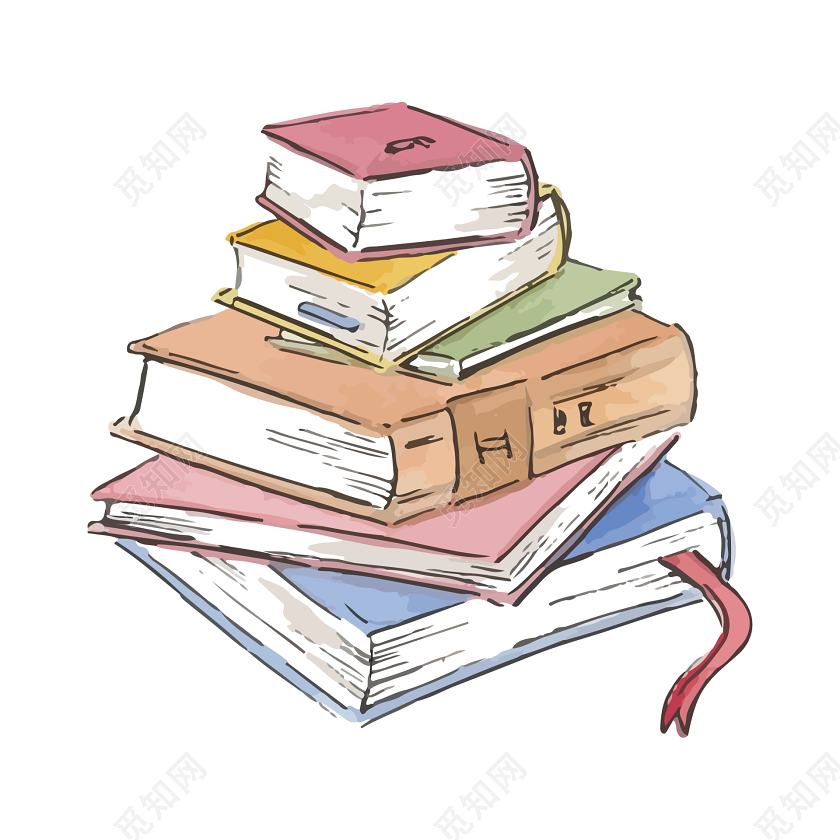 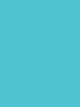 Back
3.【解析】A项意为“发现”；B项意为“胜利”；C项意为“结果”；D项意为“事实”。根据前文的“won the match（赢得比赛）”可知，此处是指郑钦文的比赛胜利。故选B项。
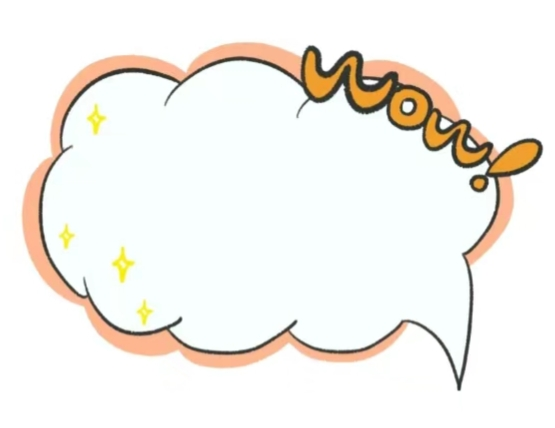 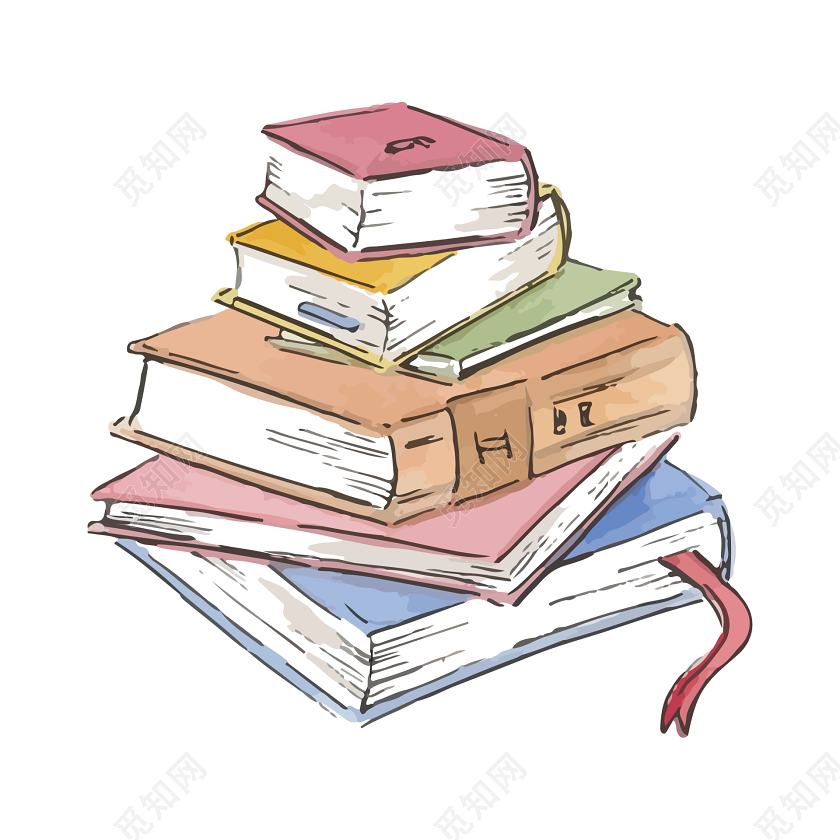 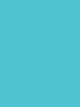 From a young age, Zheng was 4     by her father to explore various sports. However, it was tennis that  5     her the most. “It’s not about who is stronger, more powerful or faster. Every decision you 6     on the court can change the result of the match,” she explained.
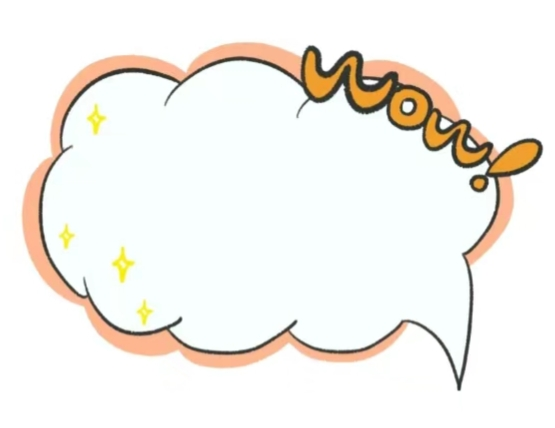 (     ) 4. A. trained 	B. ordered 		C. allowed 	       D. encouraged
(     ) 5. A. scared 		B. disappointed 	C. attracted        D. controlled
(     ) 6. A. make 		B. take 		C. send 	       D. give
D
C
A
4【解析】
5【解析】
6【解析】
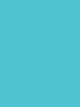 Back
4.【解析】A项意为“训练”；B项意为“命令”；C项意为“允许”；D项意为“鼓励”。根据语境推测，郑钦文应该是被父亲鼓励探索各种运动。故选D项。
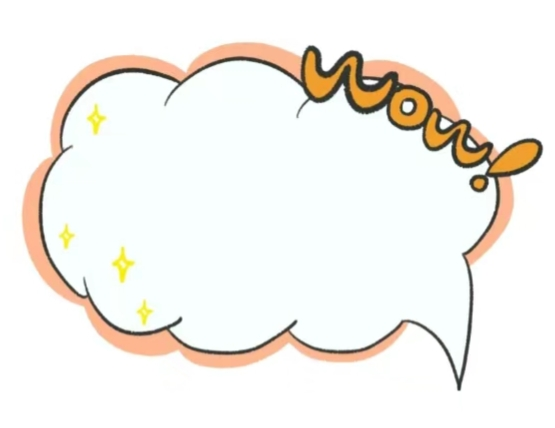 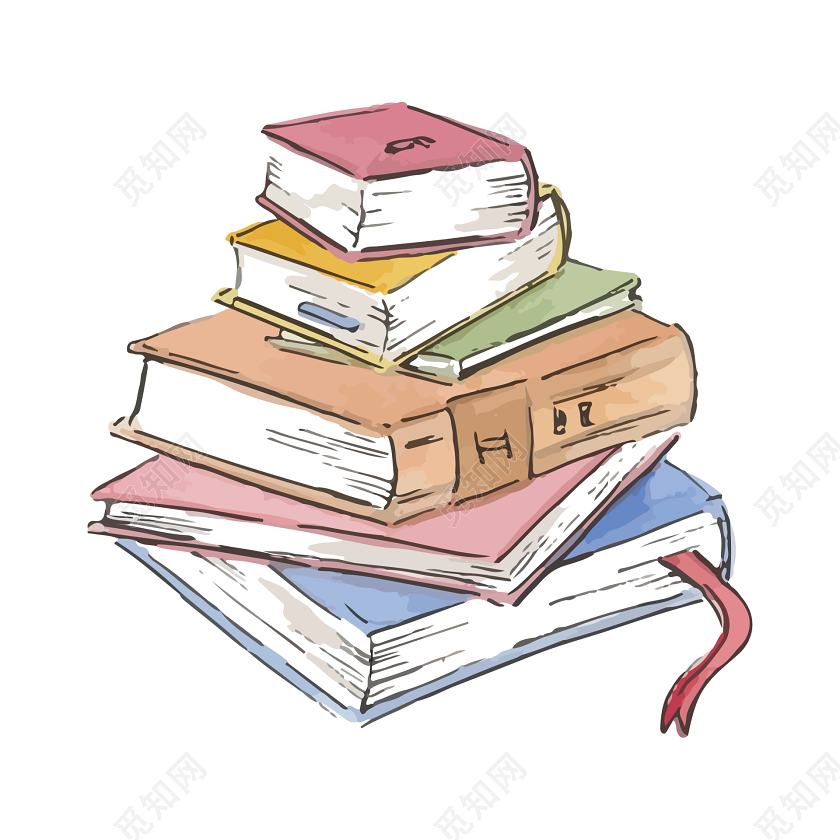 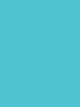 Back
5.【解析】A项意为“惊吓”；B项意为“使失望”；C项意为“吸引”；D项意为“控制”。根据全文可知，郑钦文钟爱网球，因此是网球最为吸引她。故选C项。
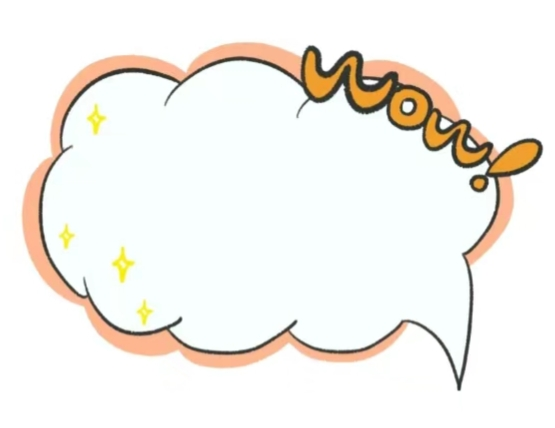 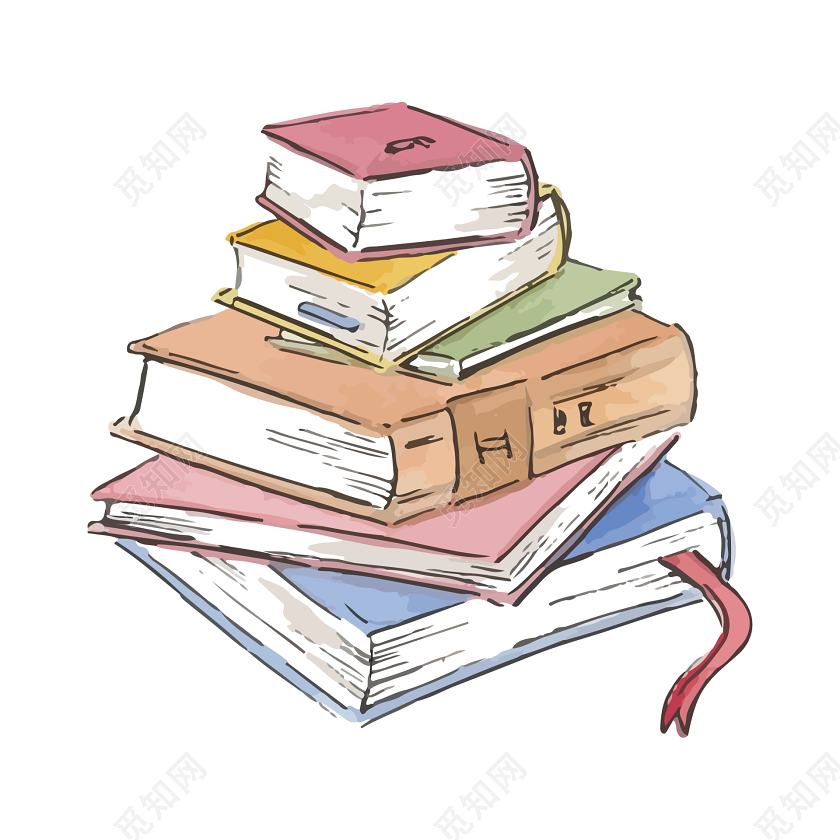 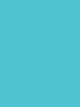 Back
6.【解析】A项意为“做；制造”；B项意为“带走；拿走”；C项意为“发送；寄”；D项意为“给”。此处考查固定搭配make a decision（作出决定）。故选A项。
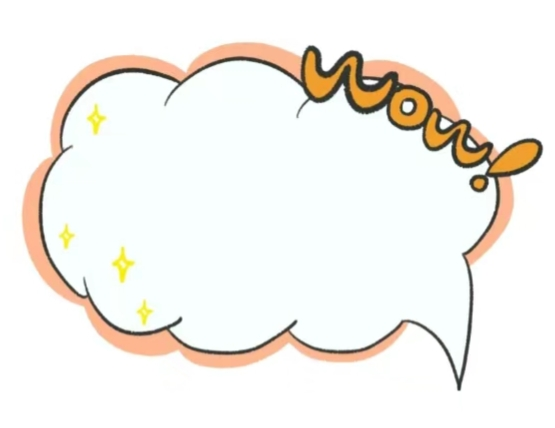 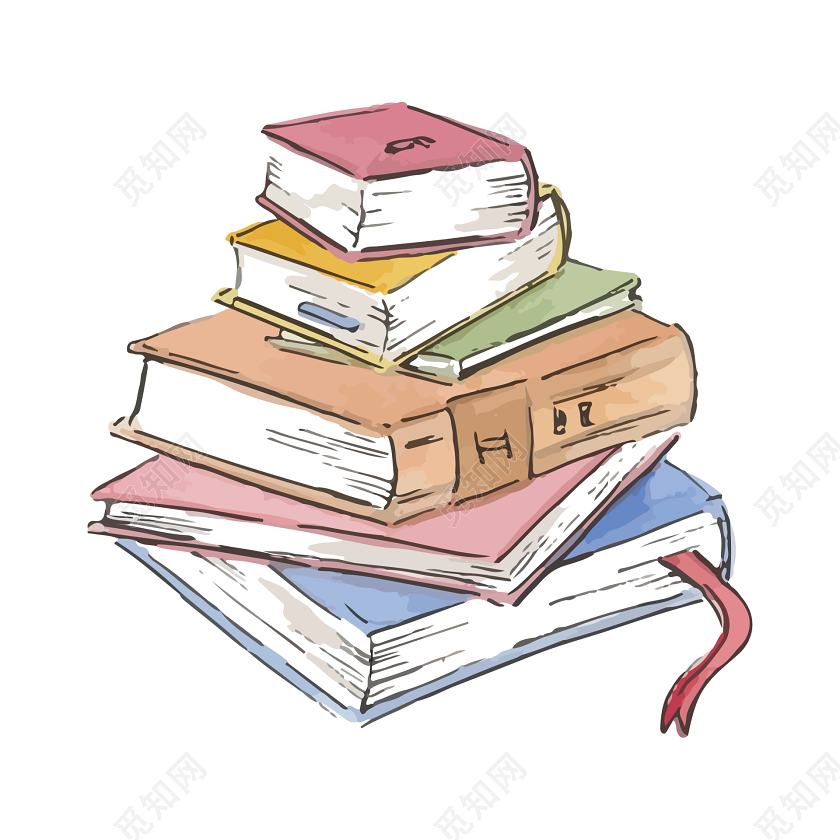 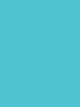 Zheng’s success is from her family’s 7     support and contributions. “They taught me how to stay 8     on my dream and take positive action. Most importantly, they always 9     me and the heights I could reach, no matter whether I won or lost,” she said. The family’s efforts have been 10     rewarded. Zheng Qinwen has made great 11     and impressive achievements.
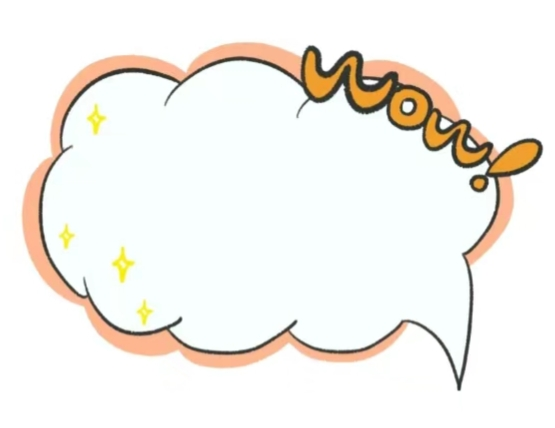 (     ) 7. A. hopeless 	B. helpless 		C. meaningless 	 D. selfless
(     ) 8. A. healthy 	B. focused 		C. calm 		 D. moved
(    ) 9. A. cared for 	B. agreed with 	C. believed in 	 D. talked to
(     ) 10. A. richly 	B. easily 		C. directly 		 D. quietly
(     ) 11. A. pleasure 	B. importance 	C. development 	 D. progress
D
B
C
A
D
7【解析】
8【解析】
9【解析】
10【解析】
11【解析】
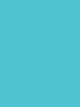 Back
7.【解析】A项意为“绝望的”；B项意为“无助的”；C项意为“无意义的”；D项意为“无私的”。由后文可知，郑钦文的父母无条件信任她，给予她无私的支持与奉献。故选D项。
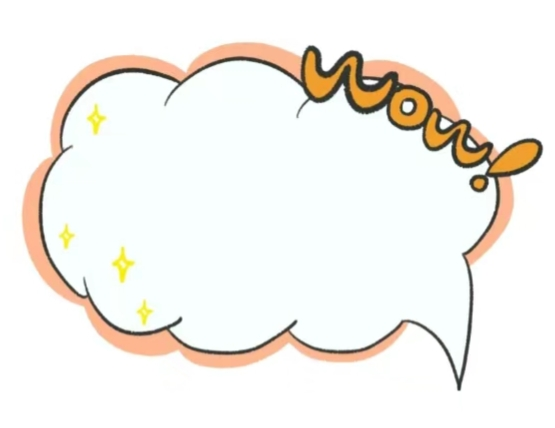 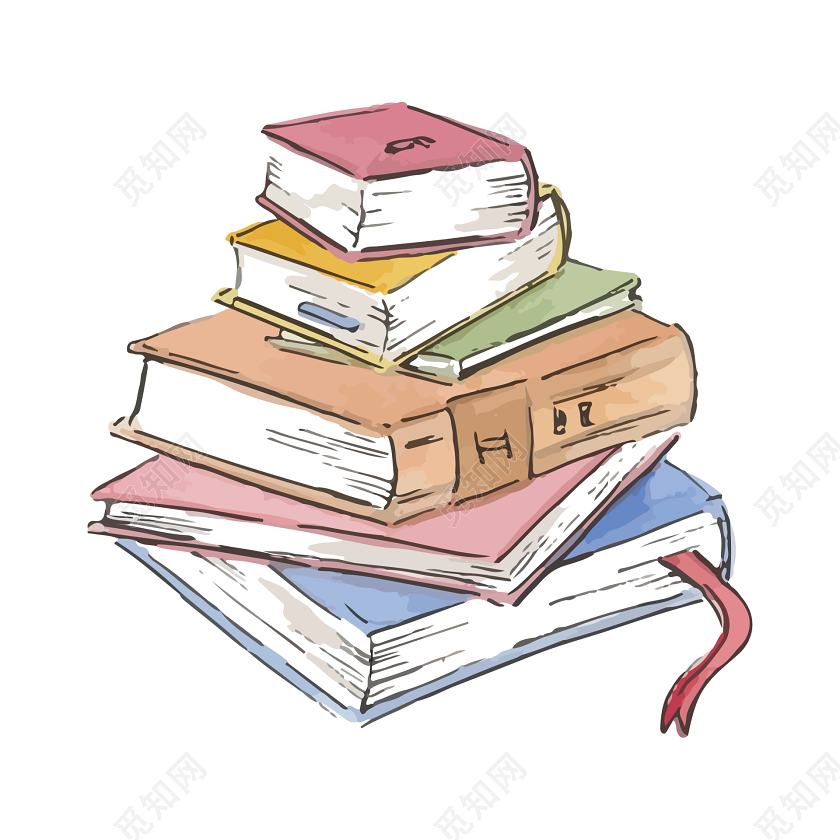 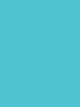 Back
8.【解析】A项意为“健康的”；B项意为“专注的；聚焦的”；C项意为“冷静的”；D项意为“感动的”。根据后文的on my dream可知，此处应表达“专注于我的梦想”。故选B项。
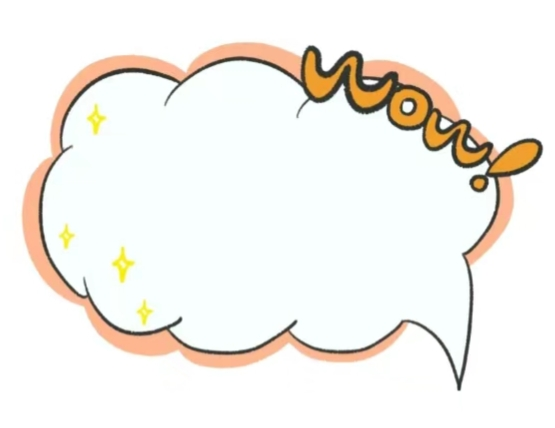 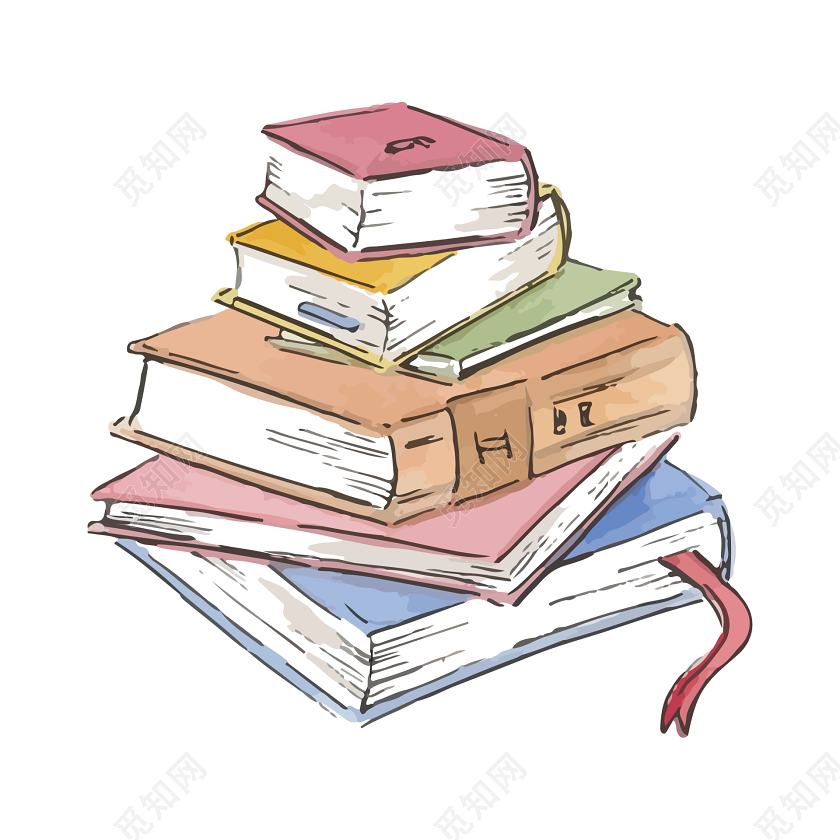 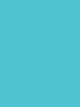 Back
9.【解析】A项意为“照顾；喜欢”；B项意为“同意”；C项意为“相信；信任”；D项意为“与……说话”。根据后文可知，郑钦文的父母都相信她以及她能达到的高度。故选C项。
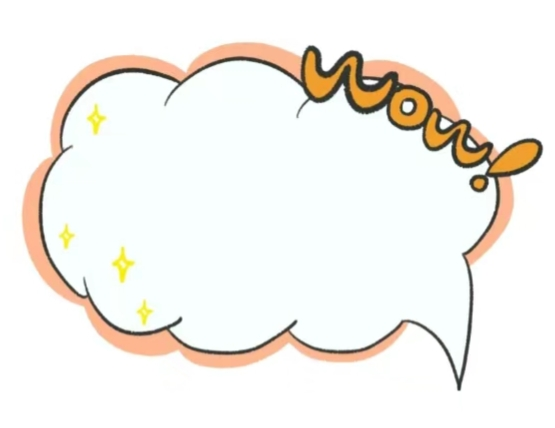 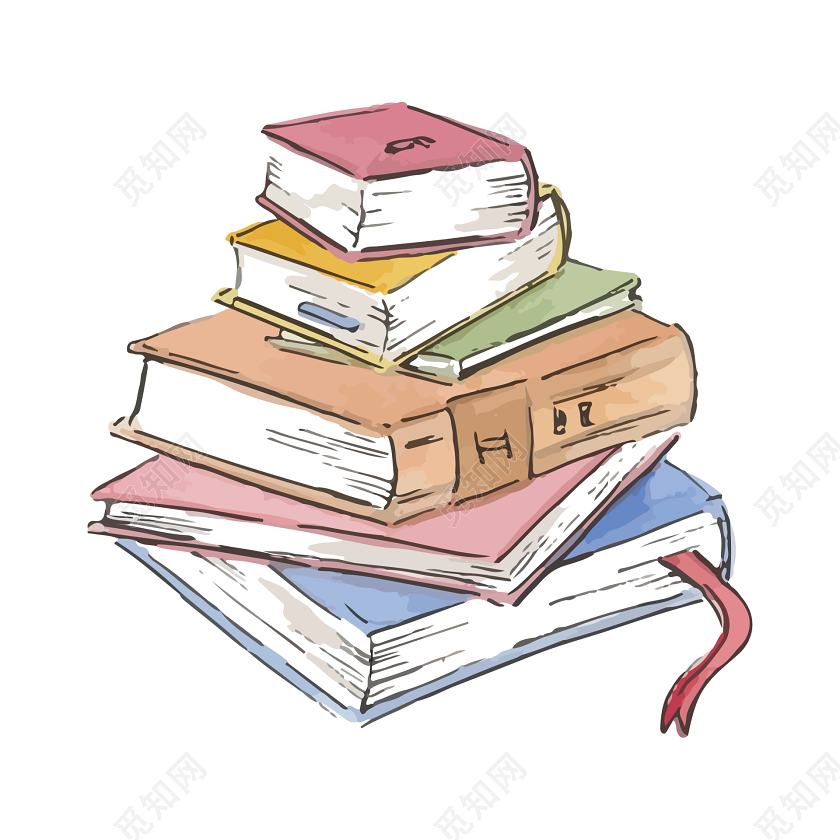 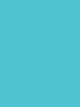 Back
10.【解析】A项意为“丰富地；充分地”；B项意为“容易地”；C项意为“直接地”；D项意为“安静地”。根据后文的“reward（回报）”可知，郑钦文家庭的努力得到了丰厚的回报。故选A项。
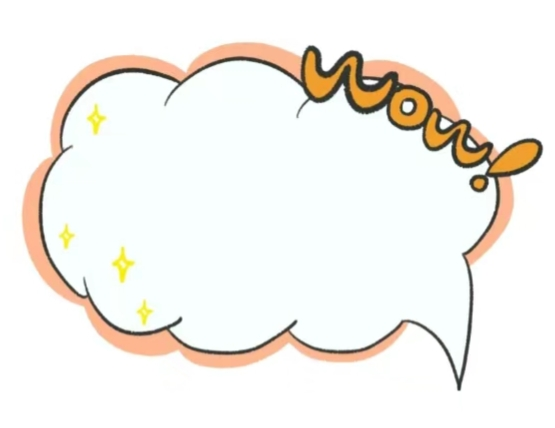 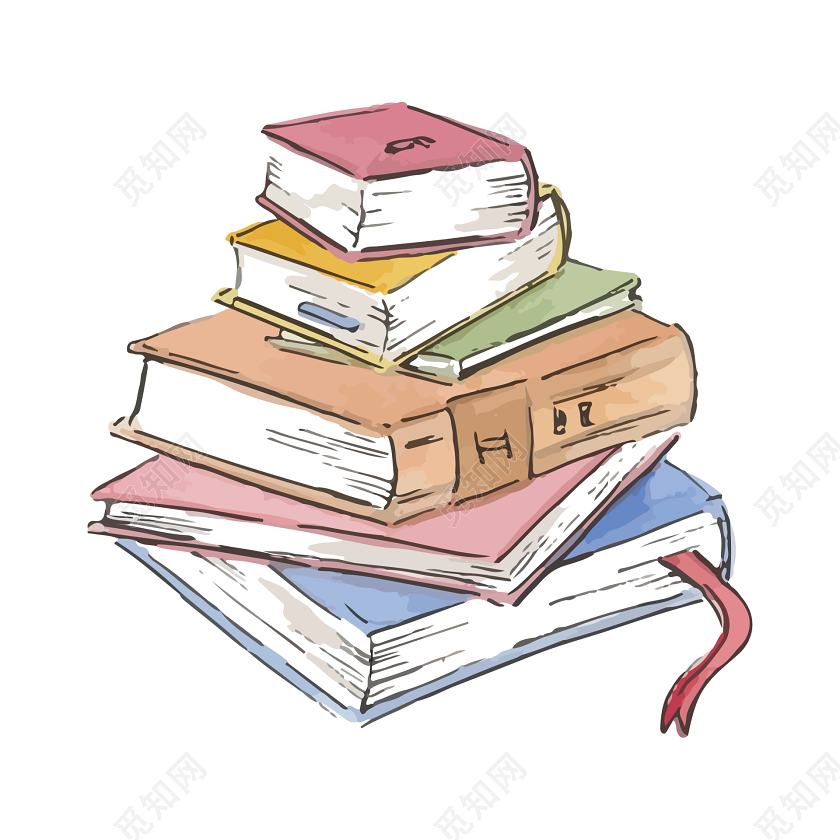 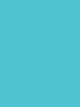 Back
11.【解析】A项意为“快乐”；B项意为“重要性”；C项意为“发展”；D项意为“进步”。此处考查固定搭配make progress（取得进步）。故选D项。
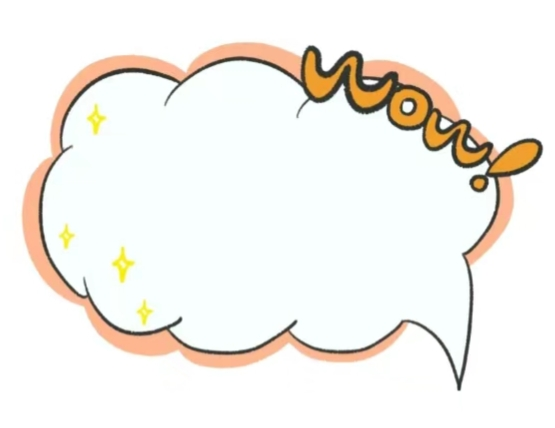 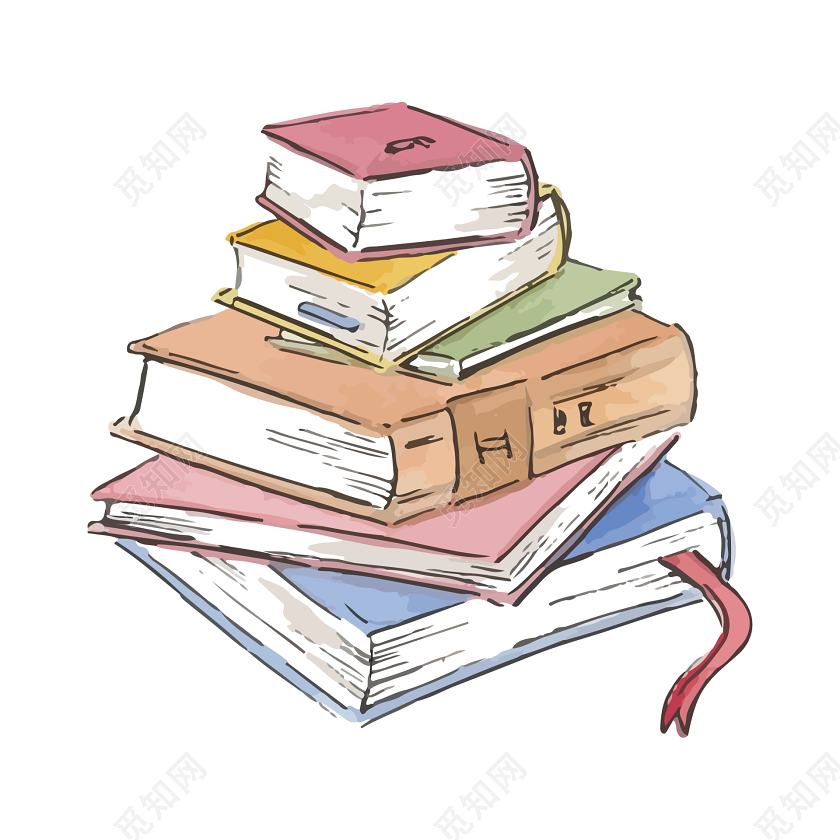 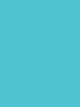 “There was a spirit holding me up. I just felt like never giving up and kept 12     during the games,” she said. “Dream big and be 13___ . Even though there will be a lot of 14     , doubts, tears and failure, just face them and enjoy the process. Remember, all the losses are for the moment of success.”
Now, it will be her 15     that encourages a new generation.
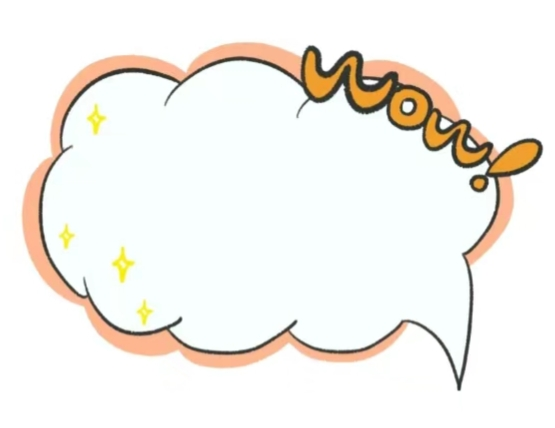 (     ) 12. A. breaking 	B. fighting 		C. playing 	    D. winning
(     ) 13. A. safe 		B. creative 		C. proud 	    D. brave
(     ) 14. A. fortune 	B. pressure 		C. death 	    D. silence
(     ) 15. A. power 	B. energy 		C. spirit 	    D. belief
B
D
B
C
12【解析】
13【解析】
14【解析】
15【解析】
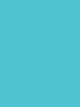 Back
12.【解析】A项意为“打破”；B项意为“奋斗”；C项意为“玩耍”；D项意为“赢；获胜”。根据前文的“never giving up（永不放弃）”可知，郑钦文在比赛期间不懈奋斗。故选B项。
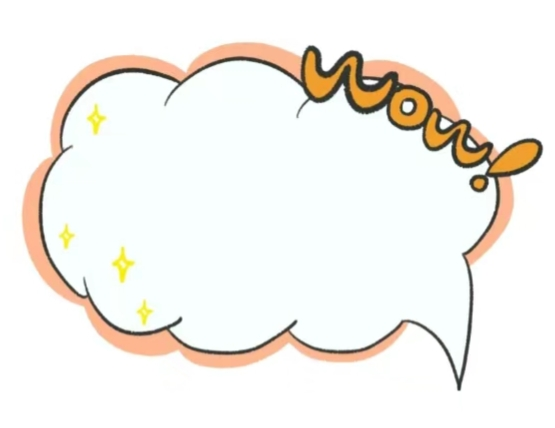 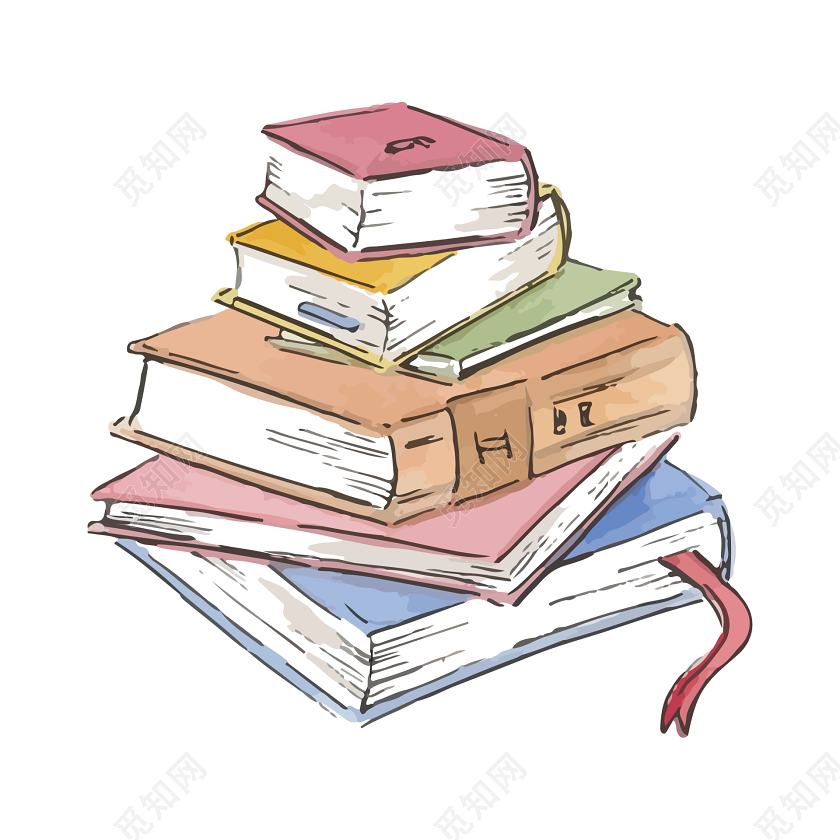 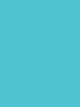 Back
13.【解析】A项意为“安全的”；B项意为“有创意的；创新的”；C项意为“自豪的”；D项意为“勇敢的”。根据第14空后的“just face them（面对它们）”可知，郑钦文鼓励人们要勇敢。故选D项。
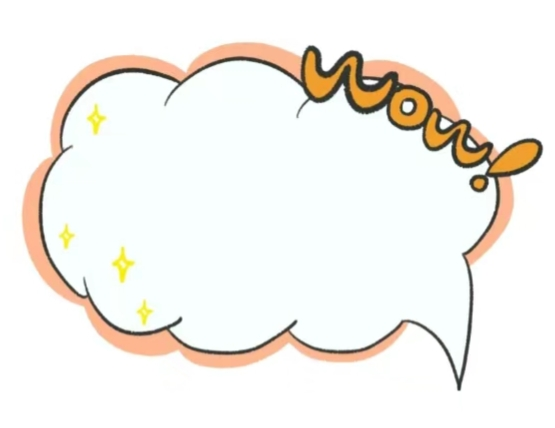 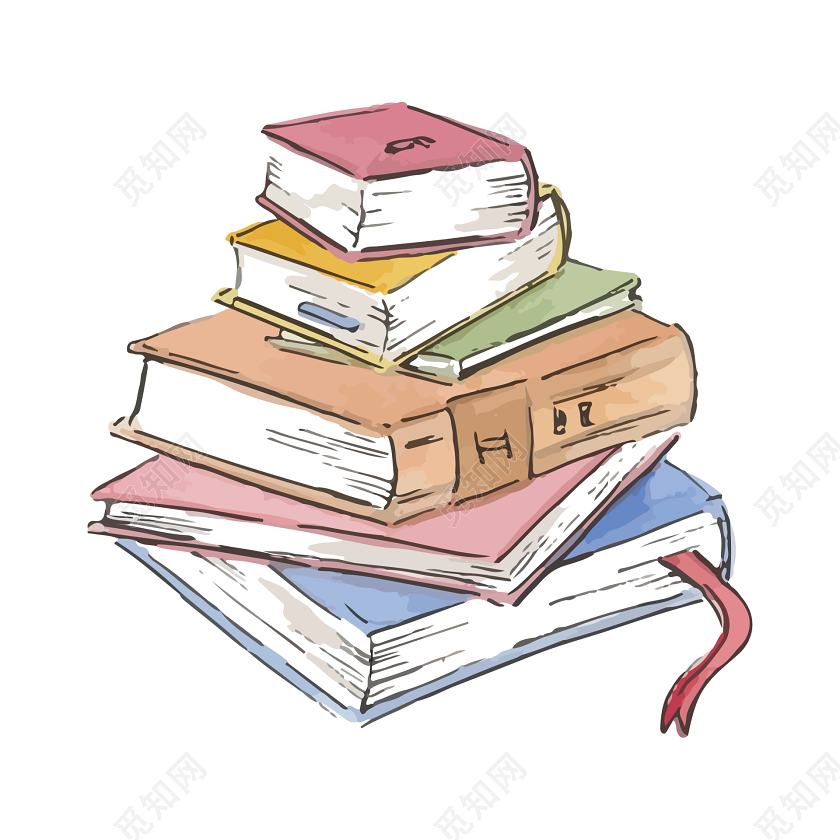 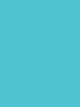 Back
14.【解析】A项意为“运气；财富”；B项意为“压力”；C项意为“死亡”；D项意为“安静；沉默”。根据后文“即使会有很多怀疑、泪水和失败”可知，此处也应填入具有负面意义的词语。故选B项。
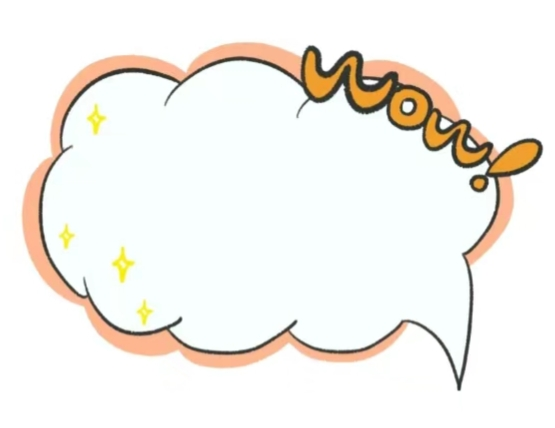 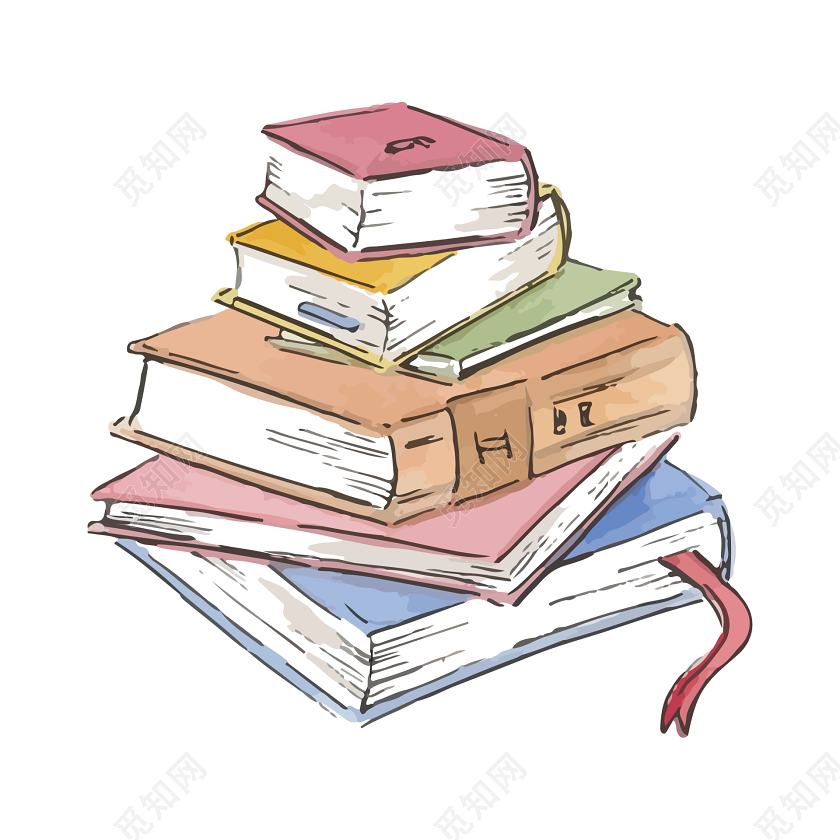 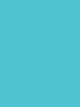 Back
15.【解析】A项意为“力量”；B项意为“精力”；C项意为“精神”；D项意为“信念”。根据倒数第二段首句的“spirit”可知，曾经支撑过郑钦文的精神，如今将会鼓励新一代人。故选C项。
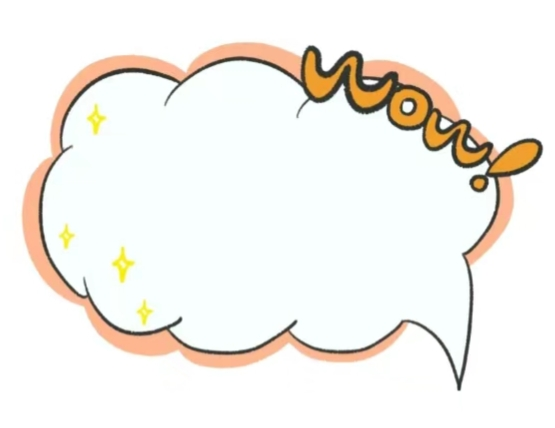 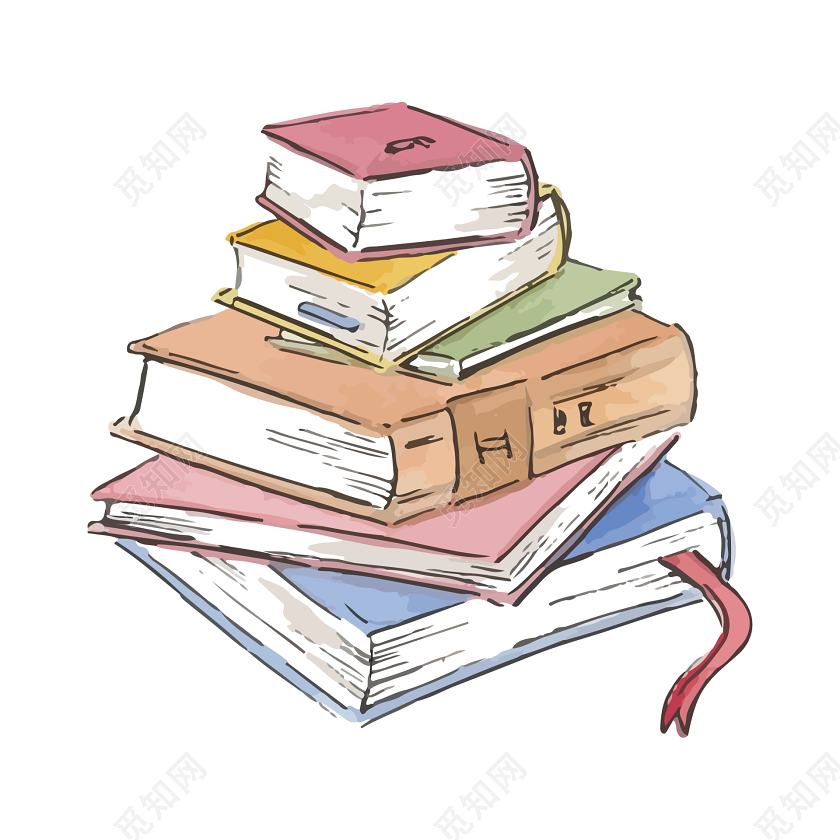 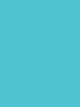 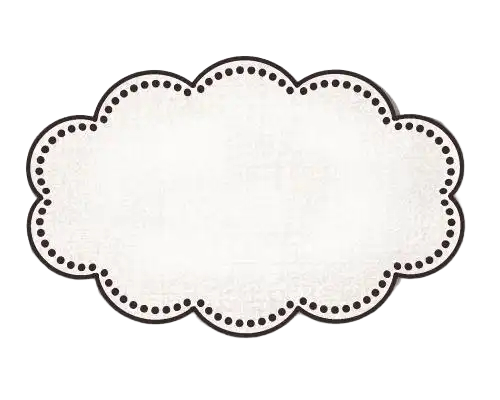 Thank you !
C
B
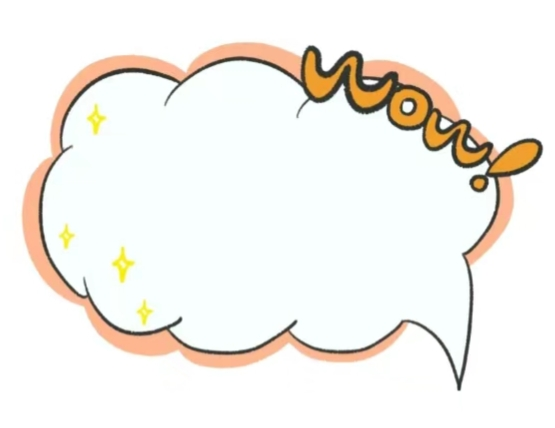 A
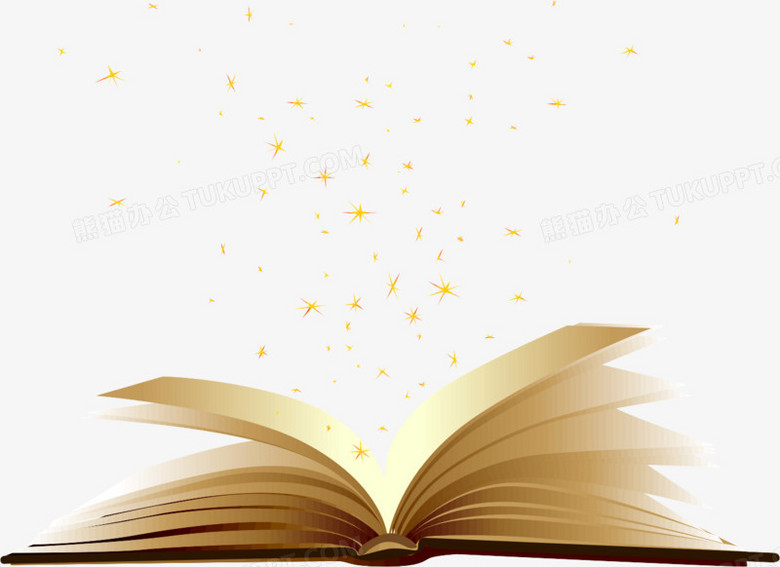